Муниципальное бюджетное дошкольное образовательное учреждение детский сад общеразвивающего вида с приоритетным осуществлением деятельности по физическому развитию воспитанников №6 г. Задонска Липецкой областиПедагогический коллектив
Наши педагоги:всего: 14 педагоговвысшая квалификационная категория – 12первая квалификационная категория - 2
Болдырева Светлана Леонидовна – воспитатель логопедической группы:победитель областного конкурса «Воспитатели России-2018» в номинации «Инклюзивное образование»,победитель областного публичного конкурса «WorldSkills -2020» в номинации «Навыки мудрых»
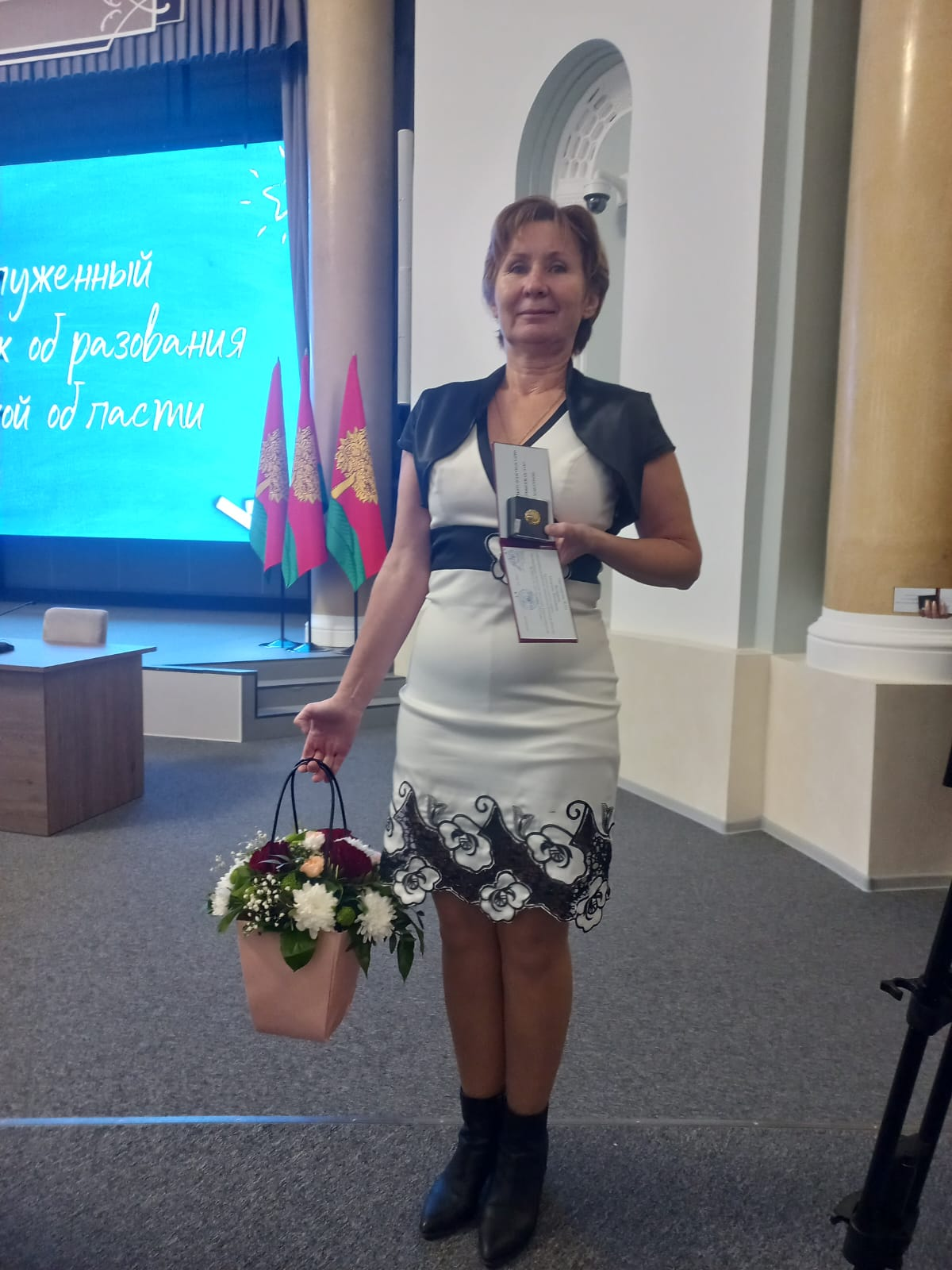 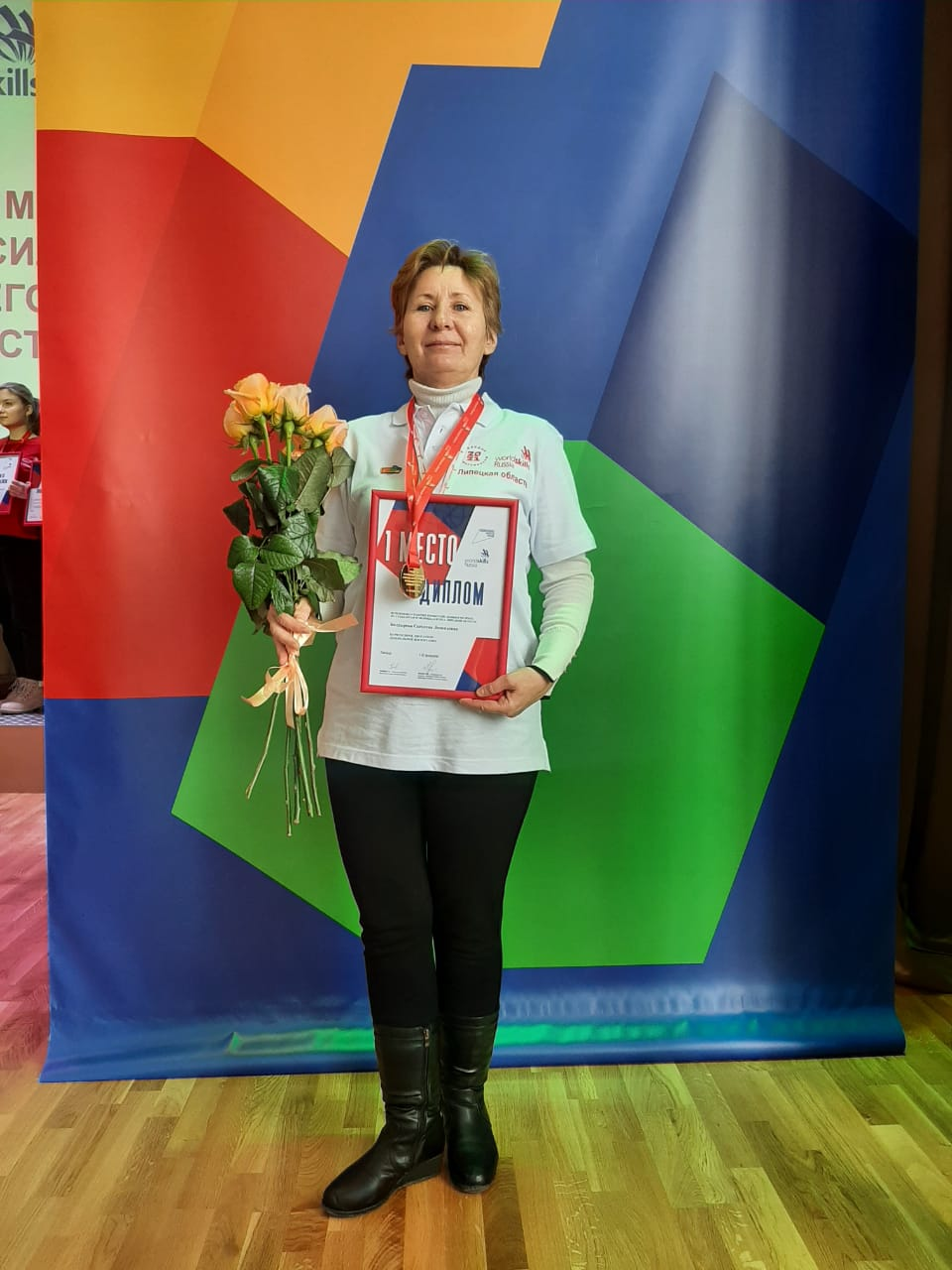 Наши педагоги – самые спортивные:нормы «ГТО»
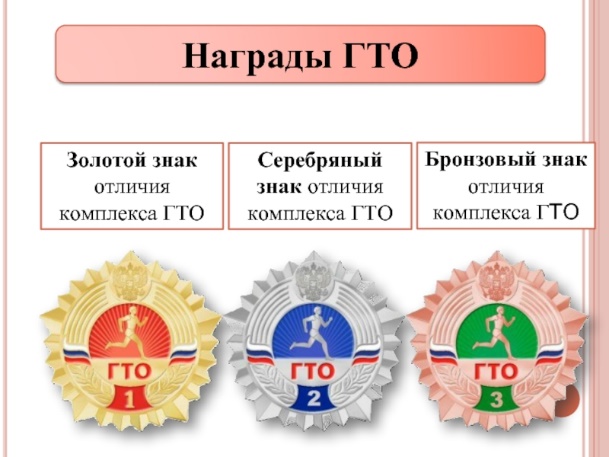 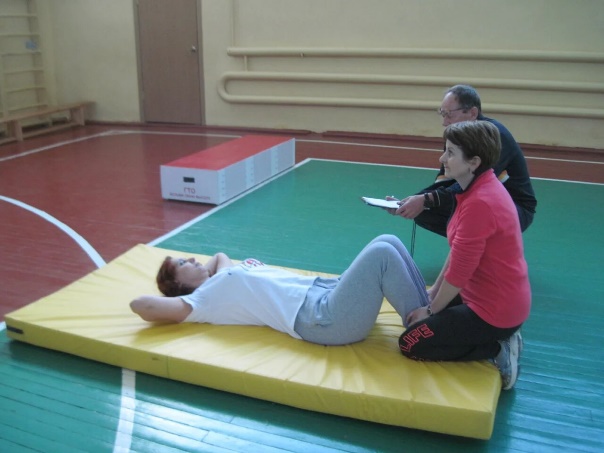 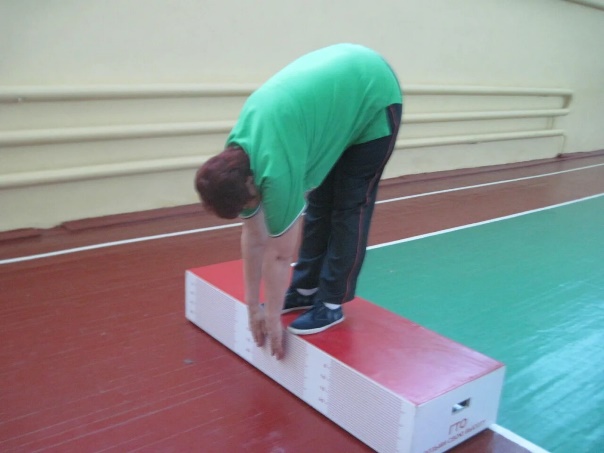 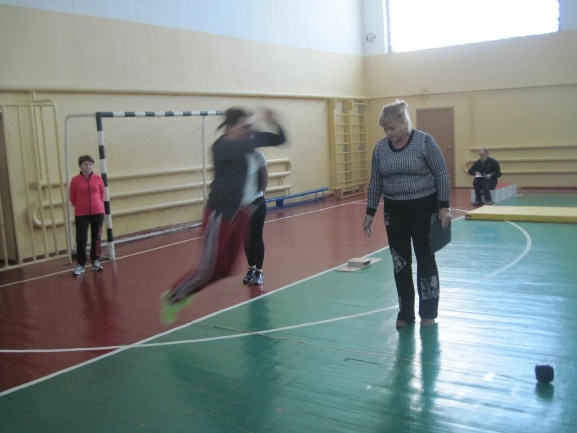 Наши педагоги – самые творческие
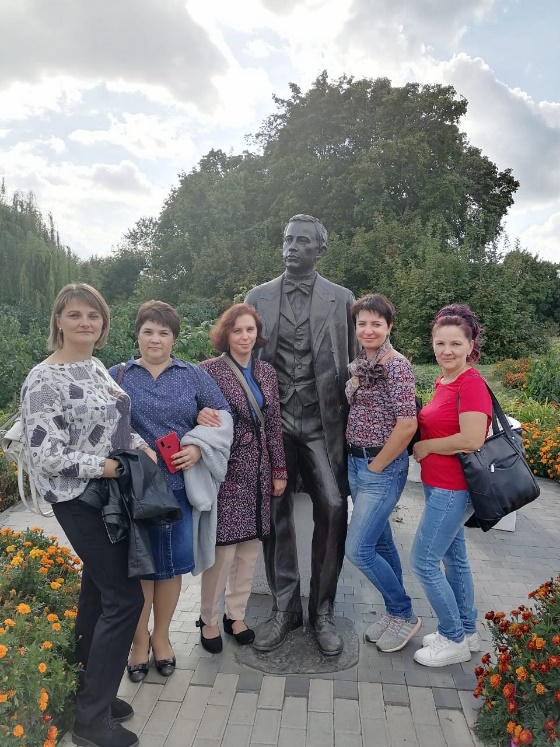 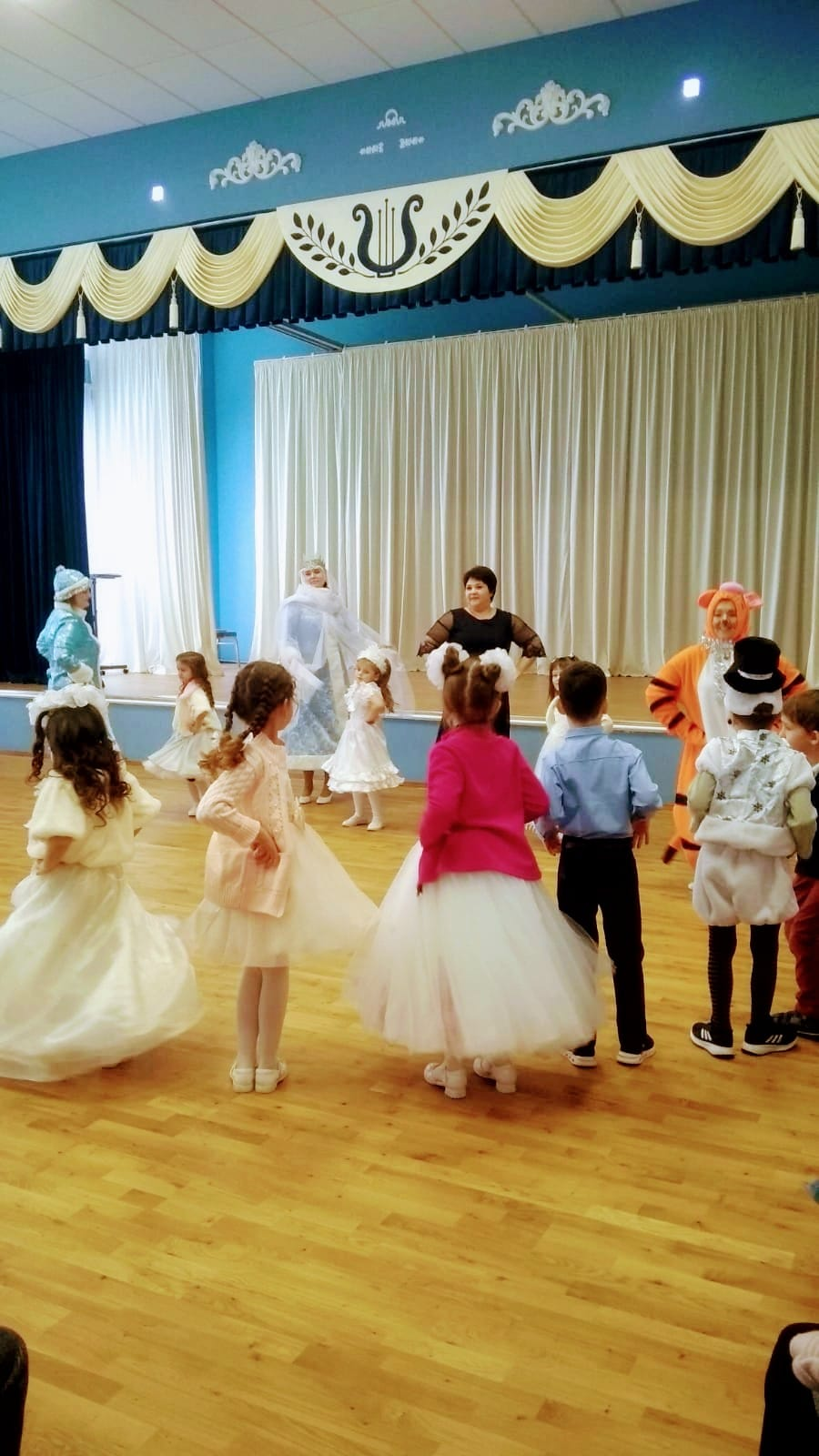 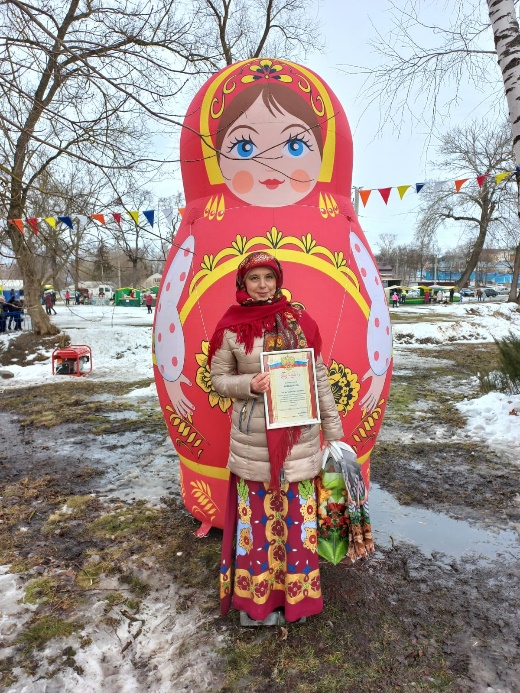 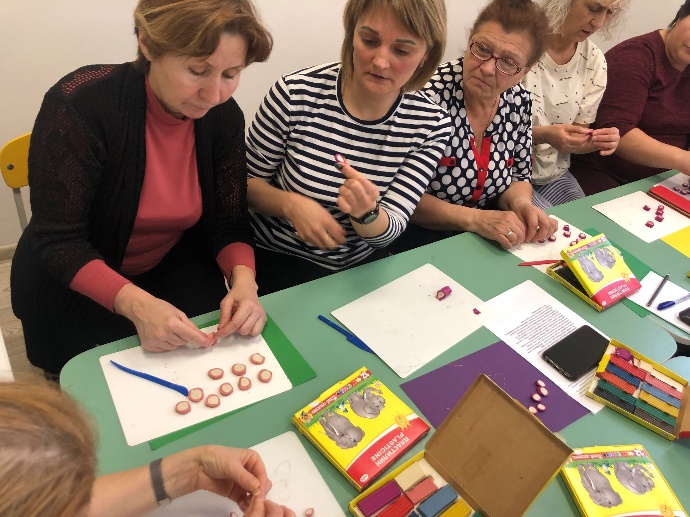 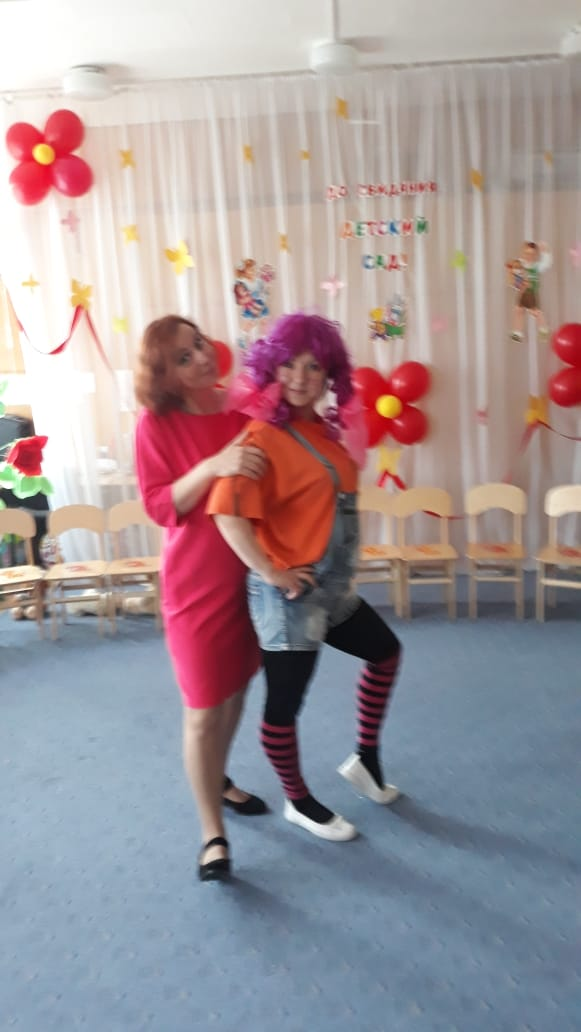 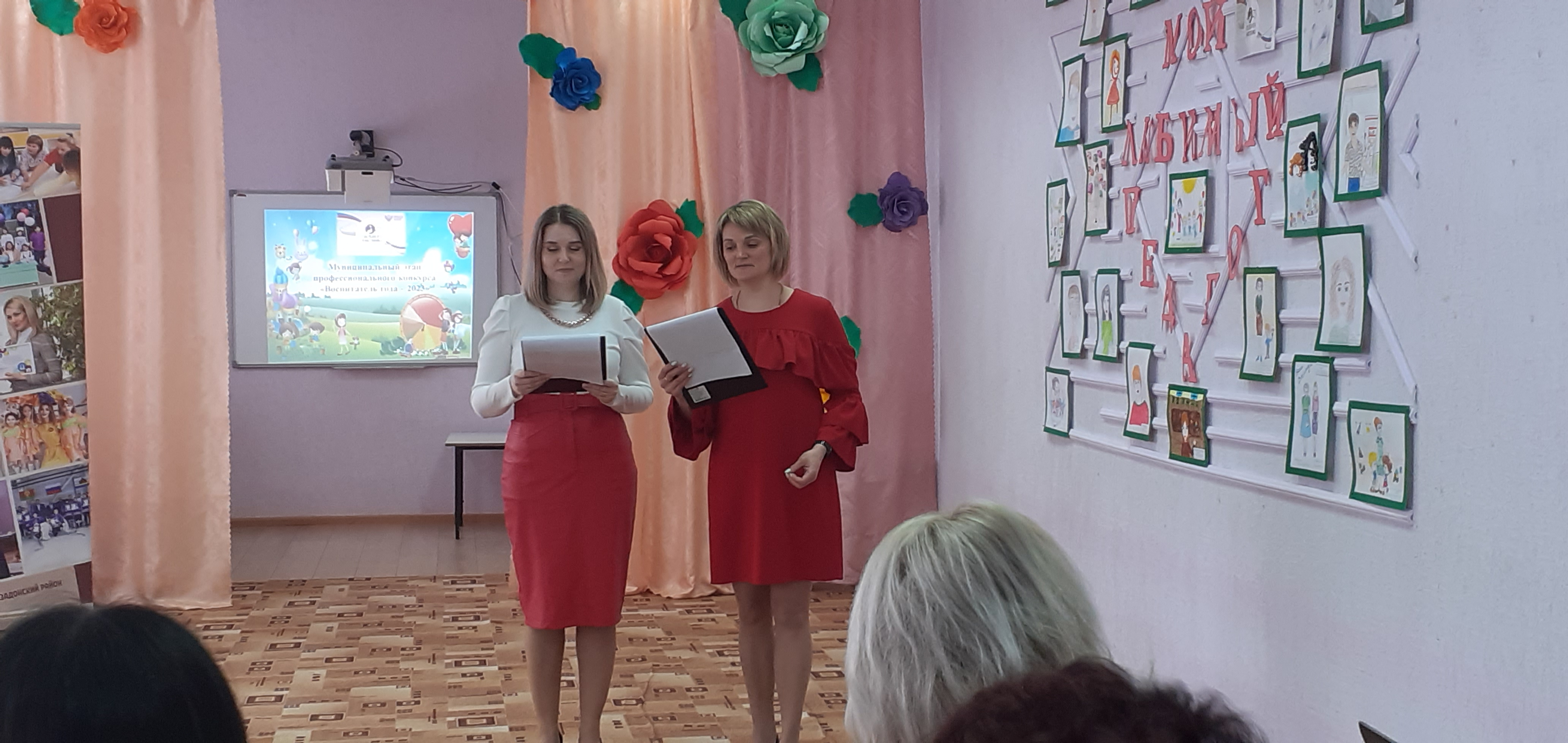 Участие в региональном этапе конкурса «Воспитатель года»
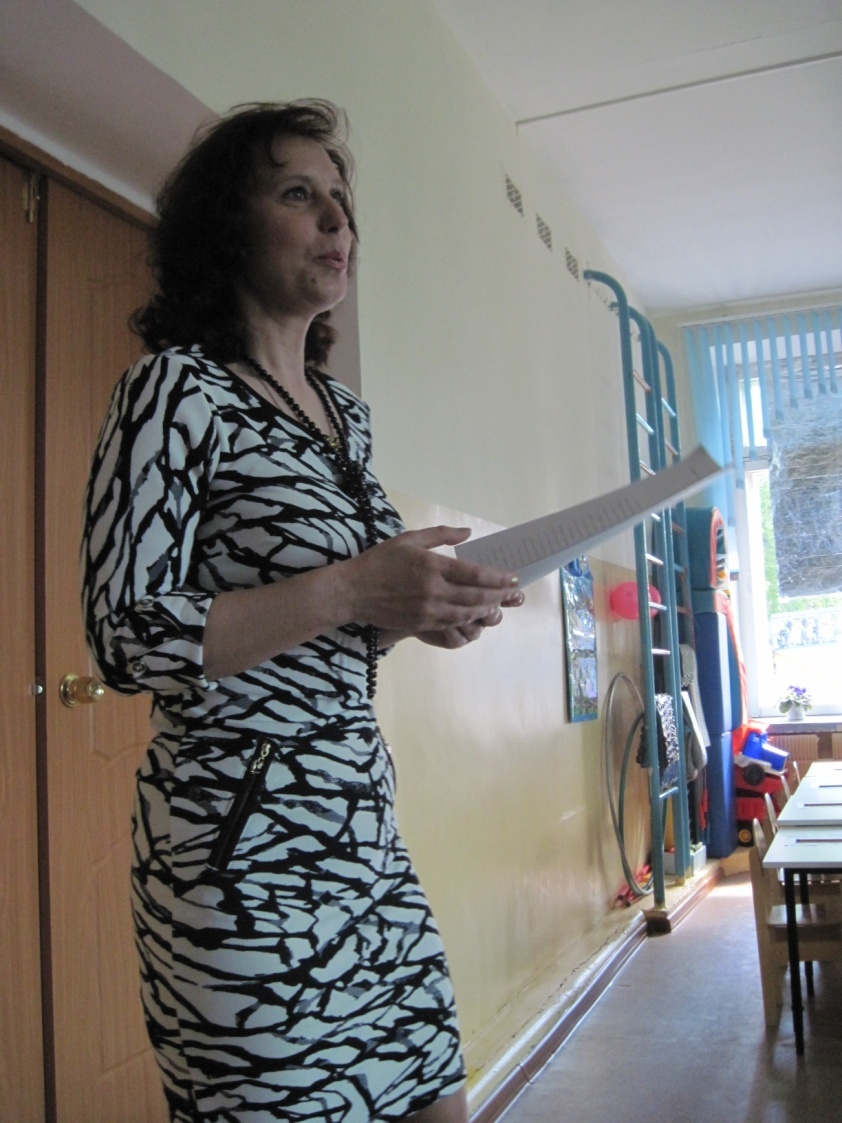 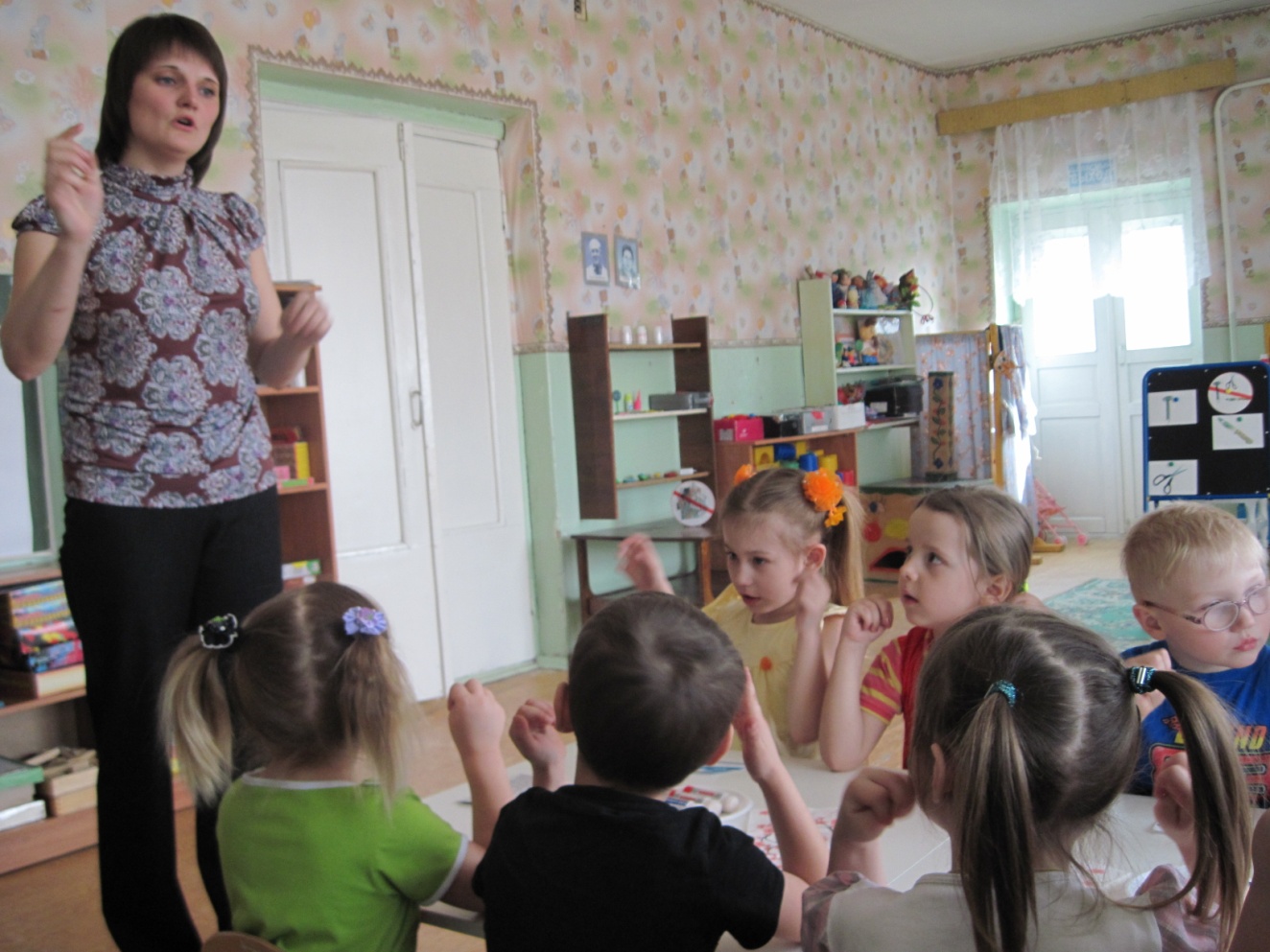 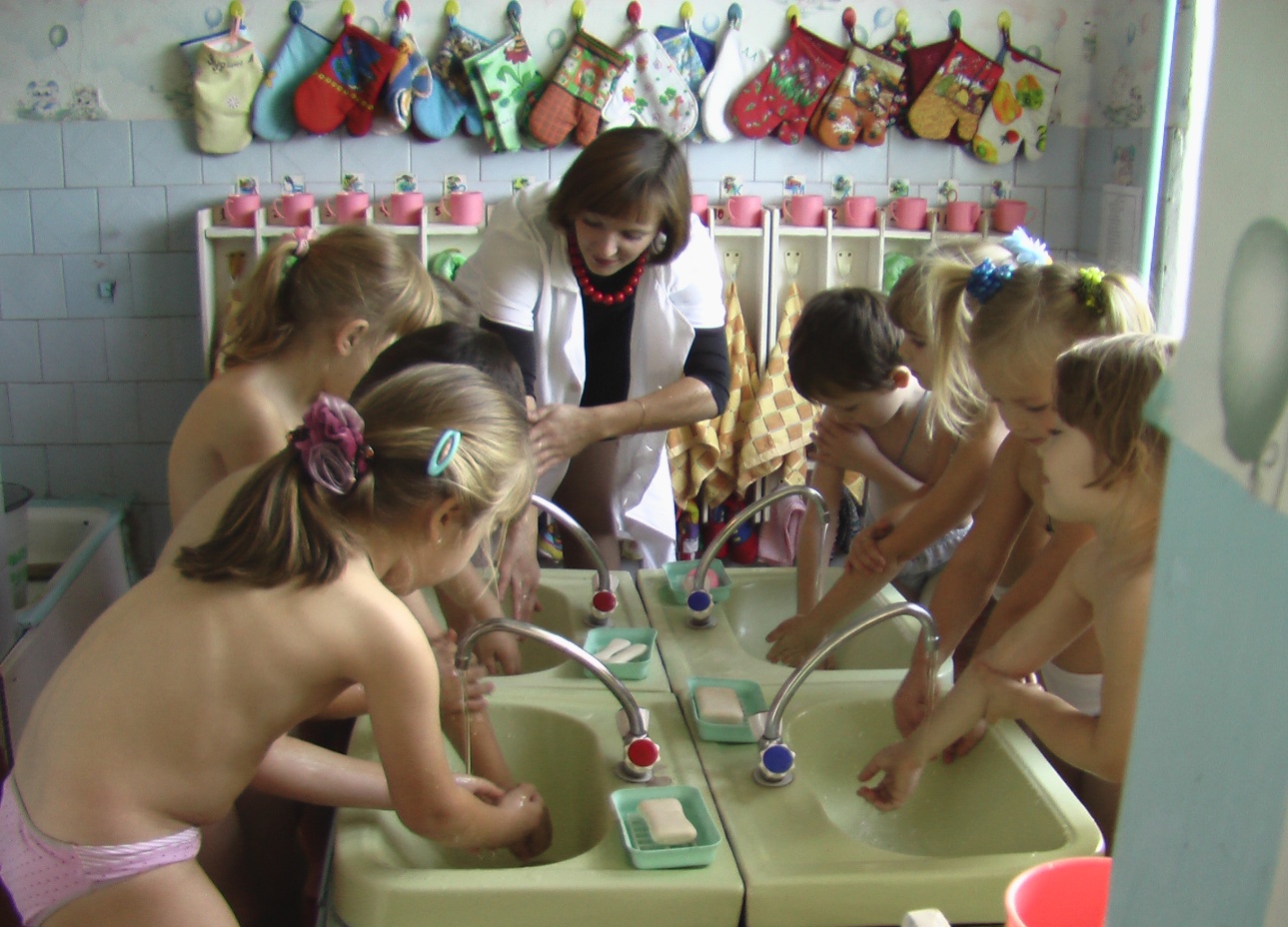 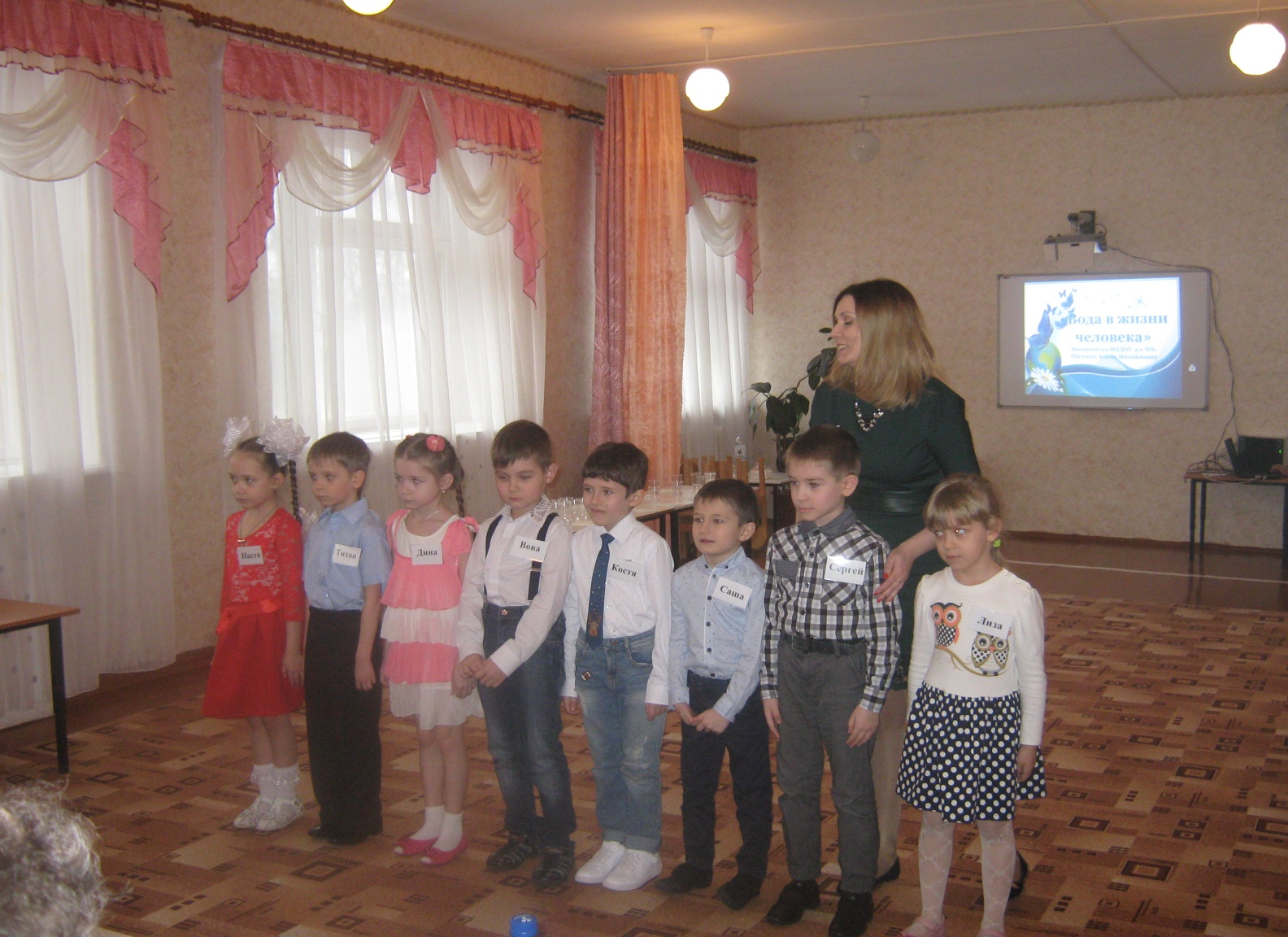 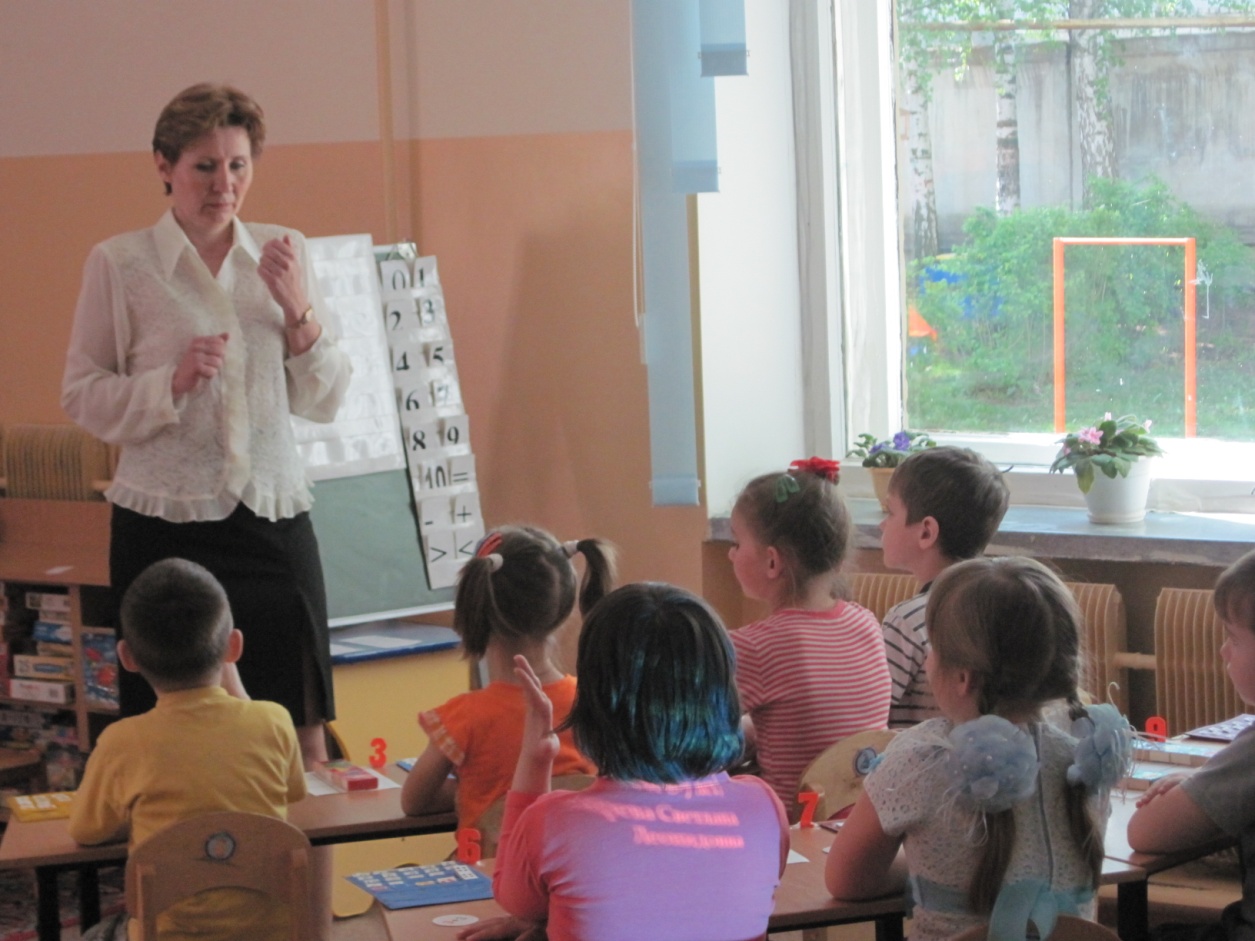 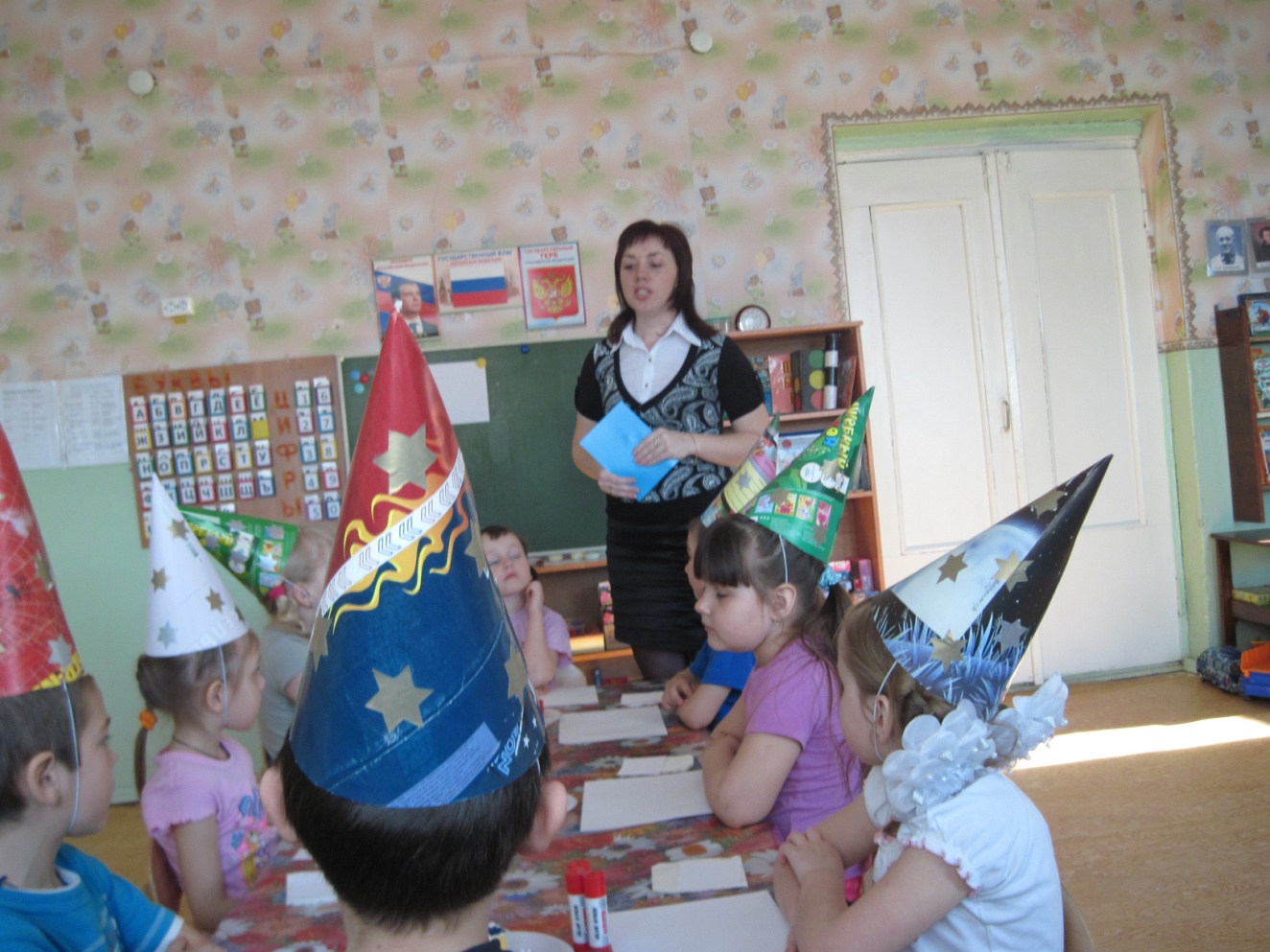 Участие в муниципальном этапе конкурса «Воспитатель года»
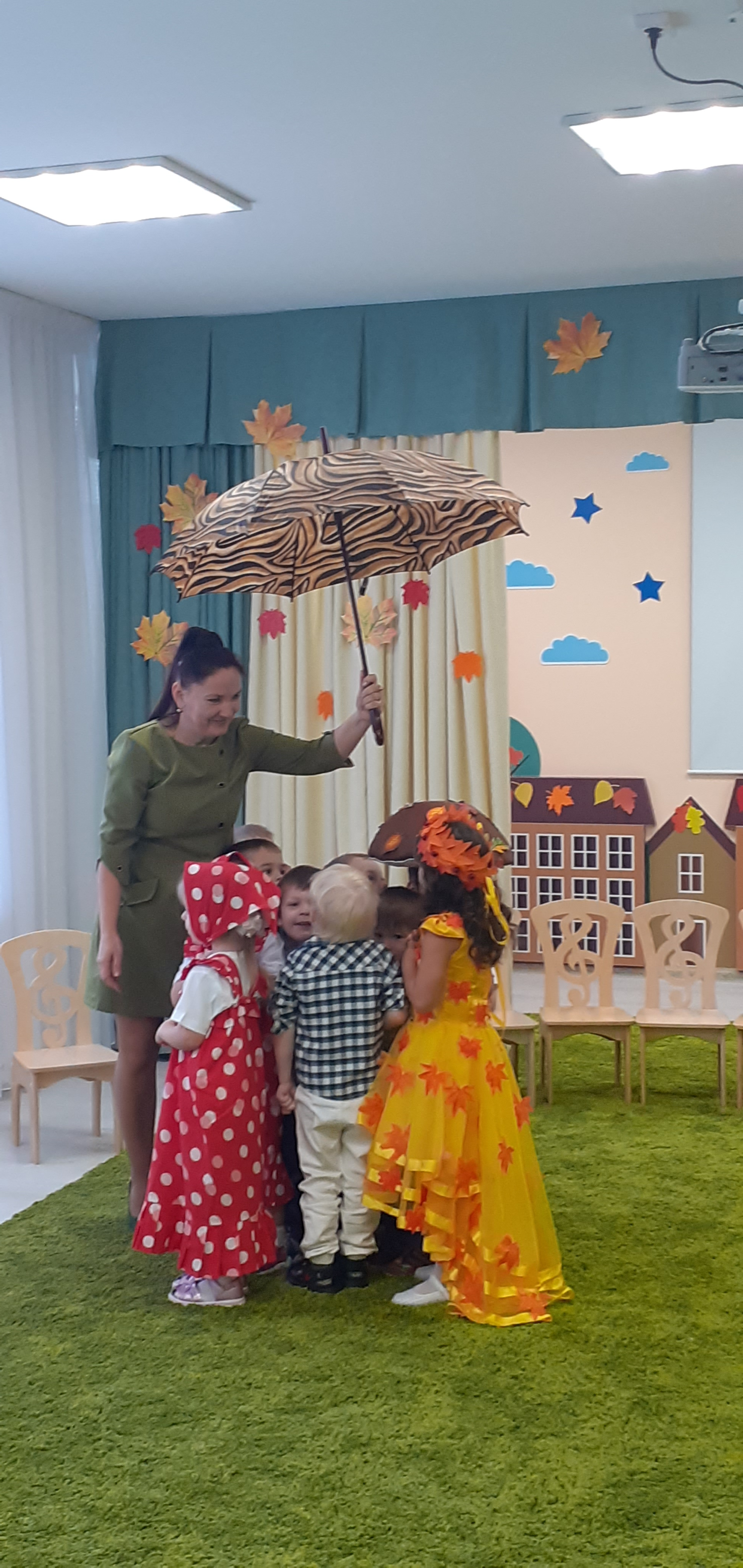 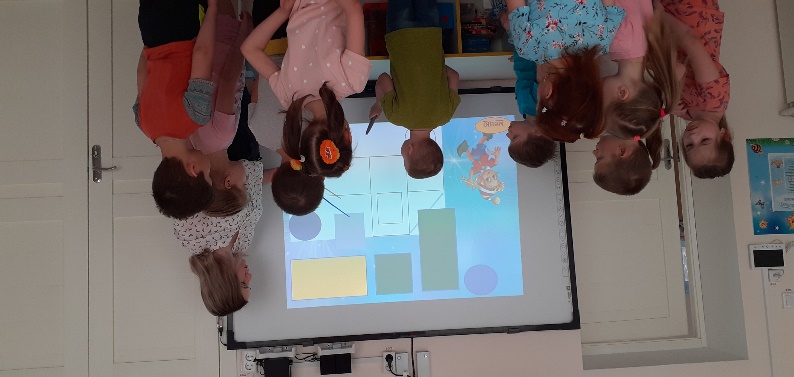 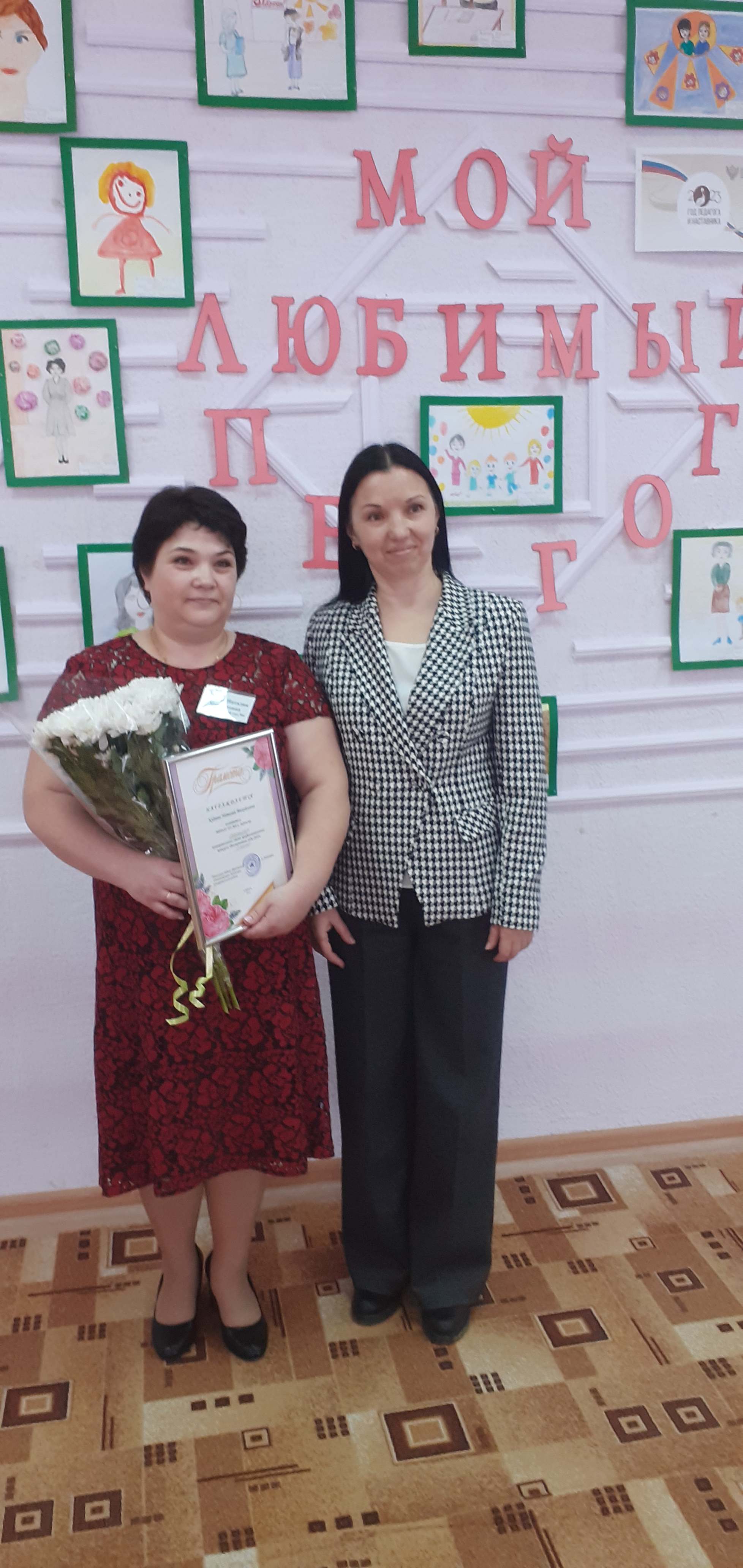 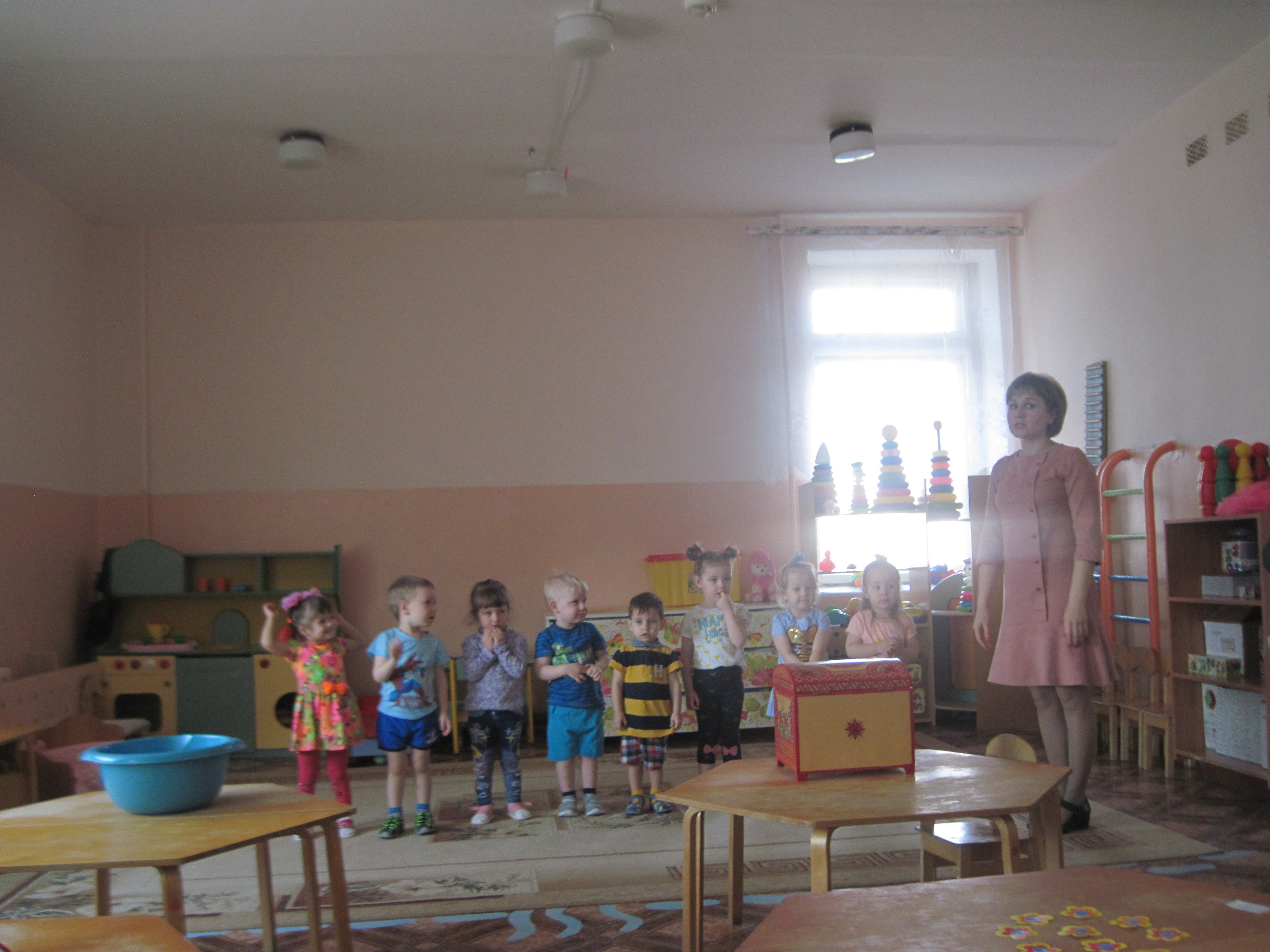 Наши педагоги – волонтёры: сбор гуманитарной помощи и работа с детьми из ЛНР, ДНР в детской игровой комнате, консультирование их родителей
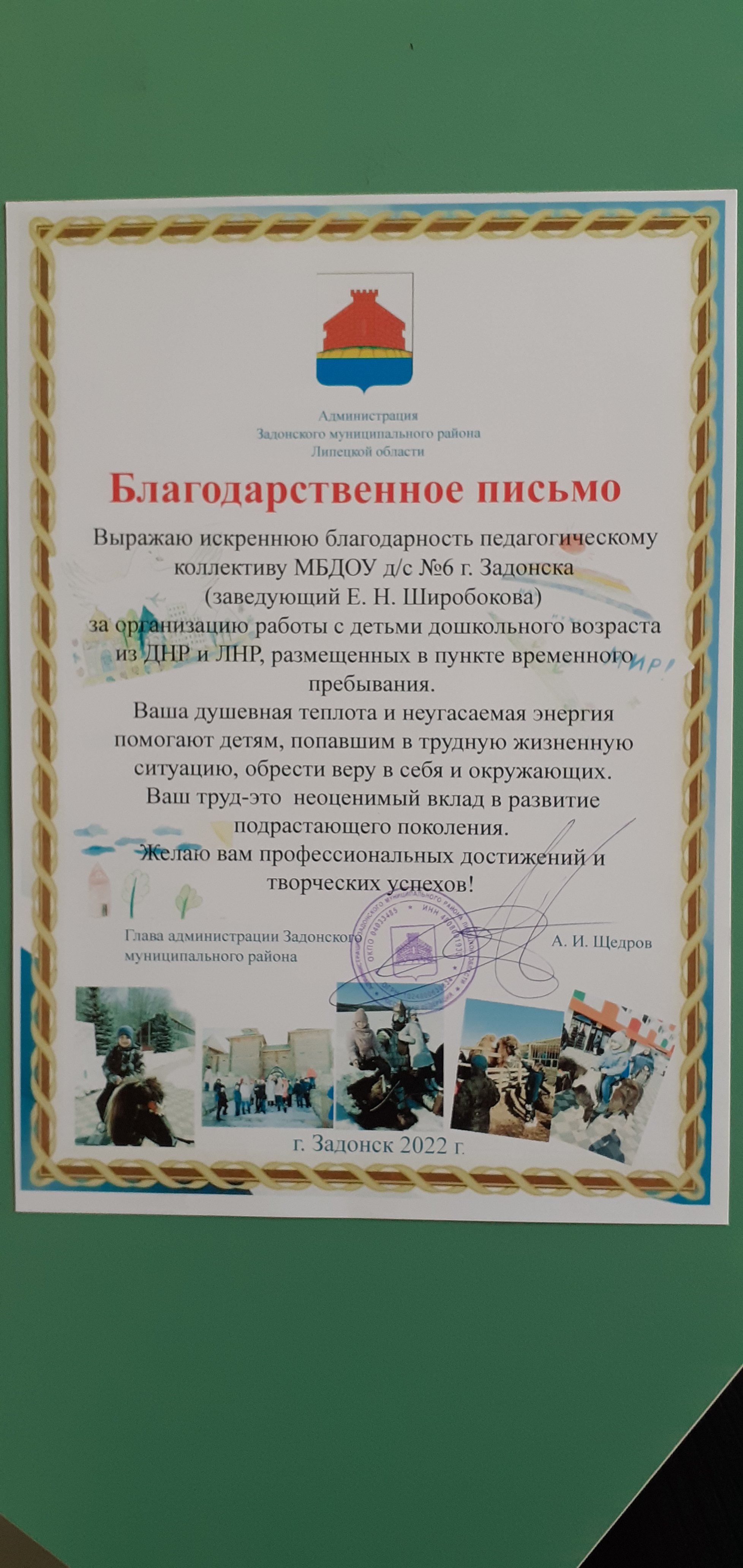 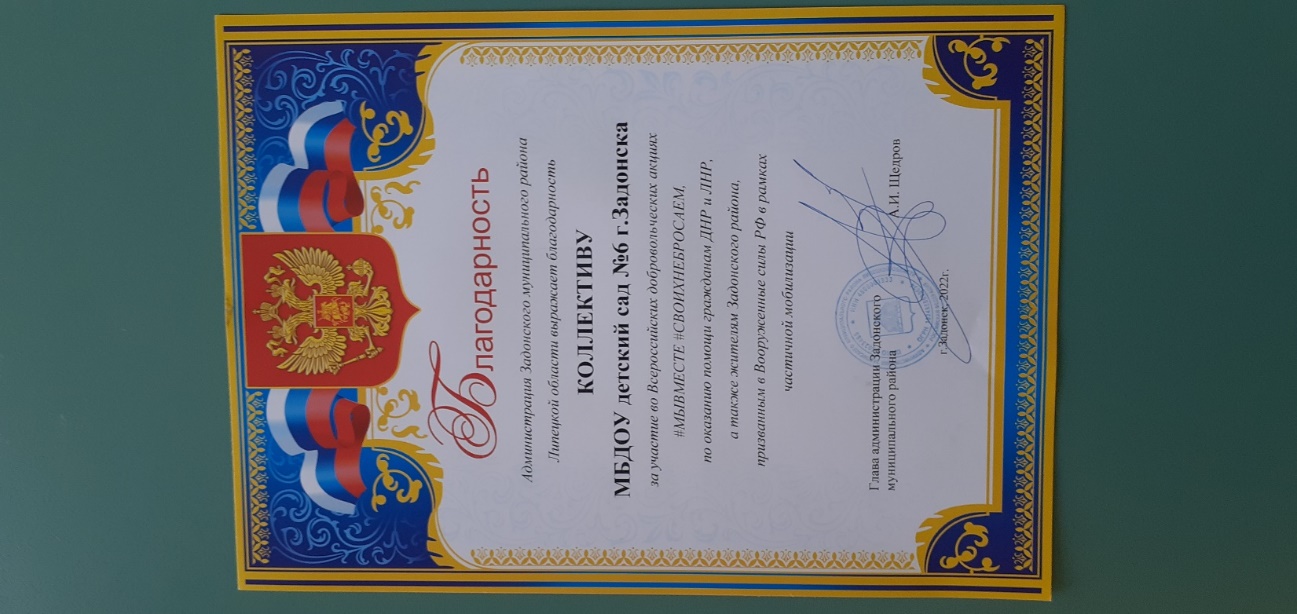 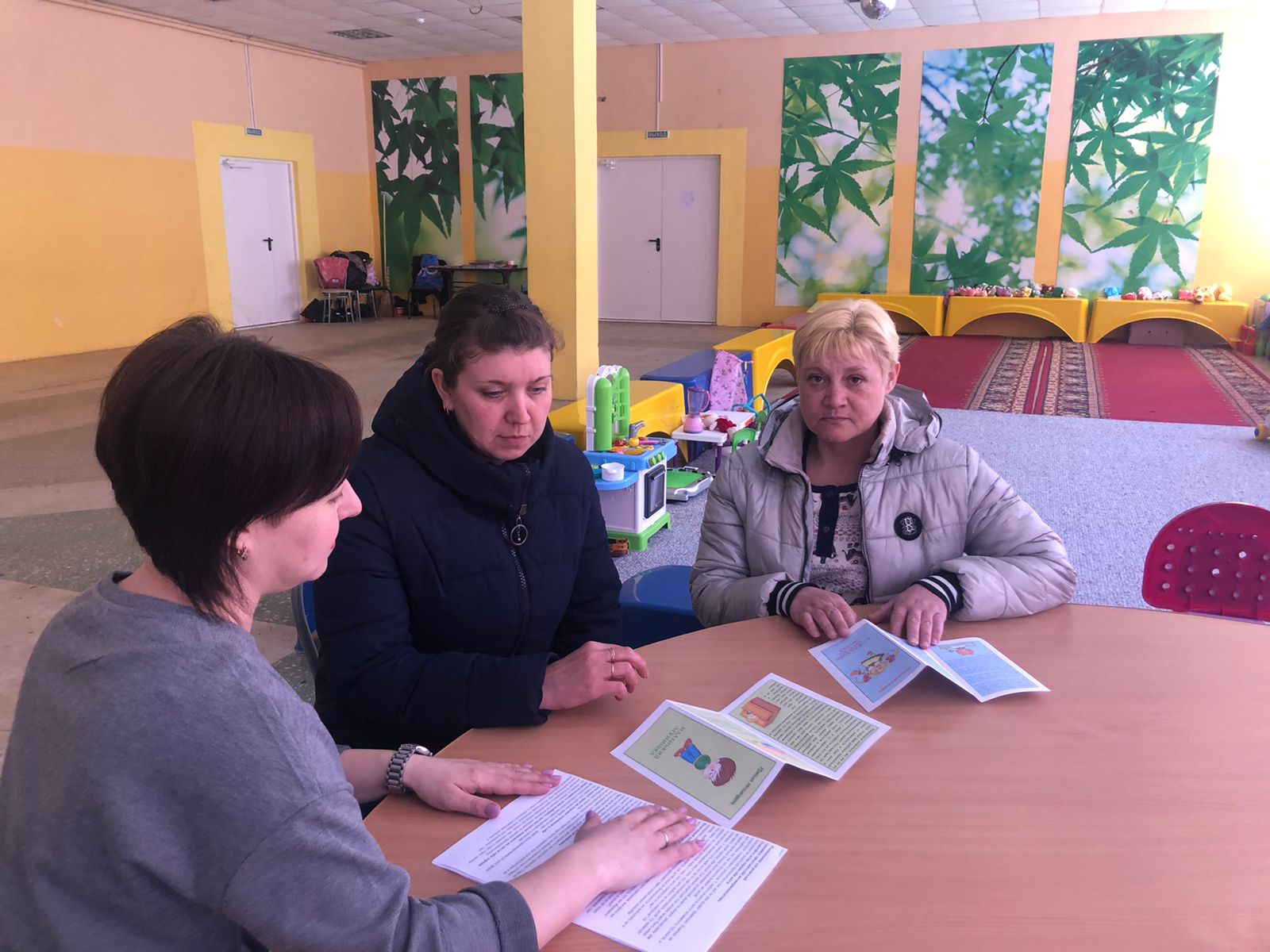